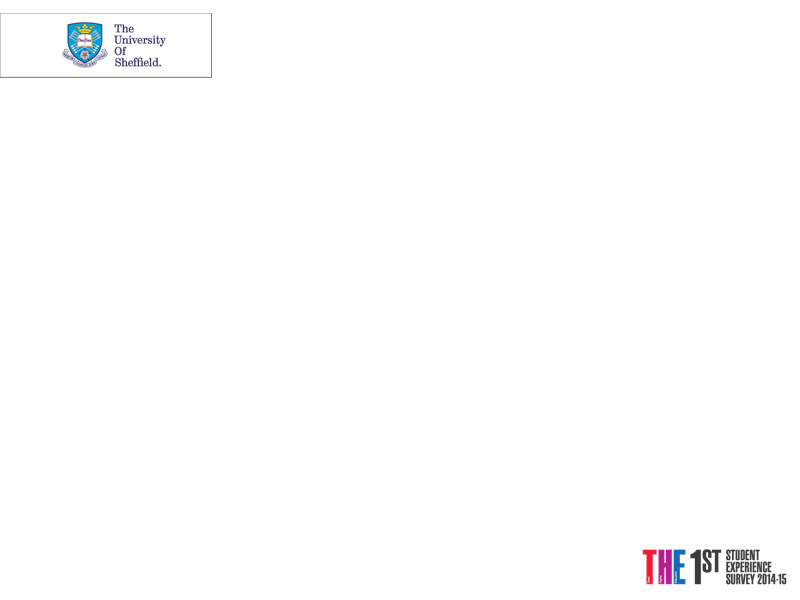 Using Legitimation Code Theory to Enhance Students’ Academic Writing
Paula Villegas Verdu 
Associate Member, LCT Centre for
Knowledge-Building.
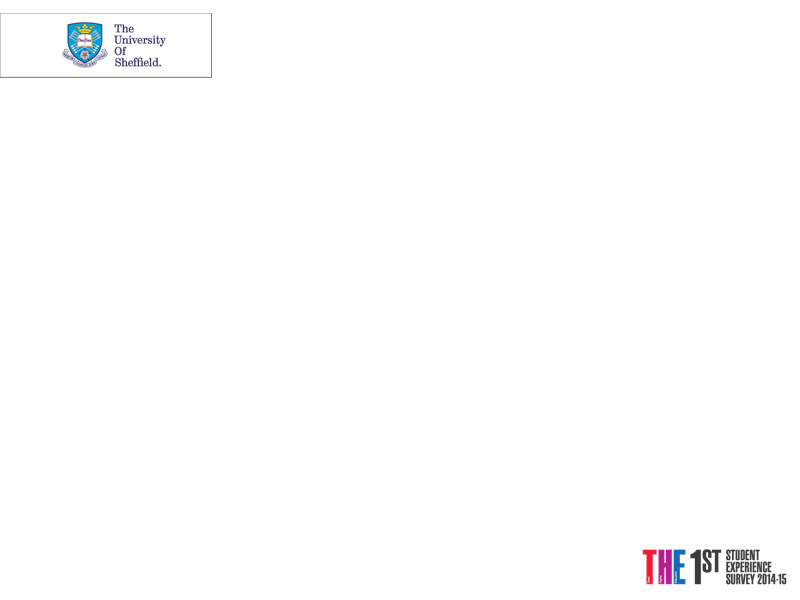 Overview
What do we expect in a good academic paragraph?
How can LCT help us identify what we want students to produce?
How do we use  LCT to explain what we want students to produce? - Practical Activities.  
Recap
What is next?
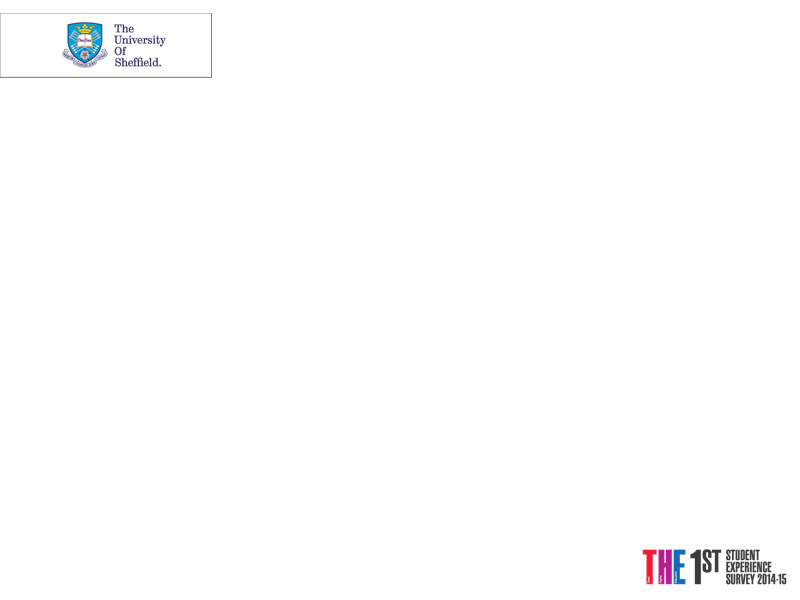 What do you expect in a good academic paragraph?
Durkheim (1933) suggests that deviance exists because actions from those outside the norm “shock the collective conscience” (p. 38). In the case of female bodybuilders, pursuing their sport is seen as challenging the social distinction between masculinity and femininity. It is taken as a blatant attempt to defy the traditional notion of the female body (Aitchison, 2006). Unfortunately, female bodybuilders are often met with disapproval. From stares from fellow gym users to insensitive comments, female bodybuilders suffer from forms of opposition. Linda agreed wholeheartedly when I brought this up. “People talk about female athletes and they expect track stars and netballers,” she said. Chare (2004) labels the resistance of female bodybuilders against this cultural norm as the “radical politics of muscle”. The female bodybuilder’s physique strongly opposes the traditional female body and representation of femininity.
Student A (revised)
Brooke, (2017p.55-56 )
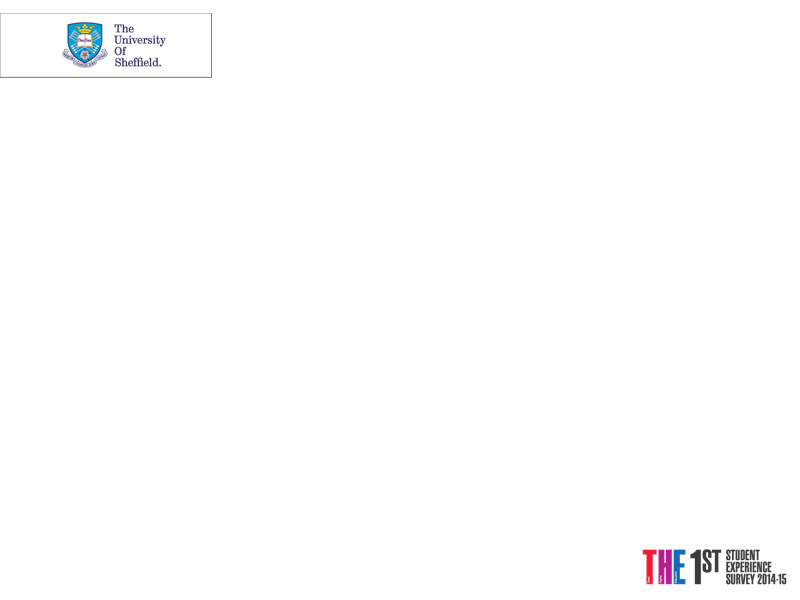 What do you expect in a good academic paragraph?
Durkheim (1933) suggests that deviance exists because actions from those outside the norm “shock the collective conscience” (p. 38). In the case of female bodybuilders, pursuing their sport is seen as challenging the social distinction between masculinity and femininity. It is taken as a blatant attempt to defy the traditional notion of the female body (Aitchison, 2006). Unfortunately, female bodybuilders are often met with disapproval. From stares from fellow gym users to insensitive comments, female bodybuilders suffer from forms of opposition. Linda agreed wholeheartedly when I brought this up. “People talk about female athletes and they expect track stars and netballers,” she said. Chare (2004) labels the resistance of female bodybuilders against this cultural norm as the “radical politics of muscle”. The female bodybuilder’s physique strongly opposes the traditional female body and representation of femininity.

Student A (revised)
Brooke, (2017p.55-56 )
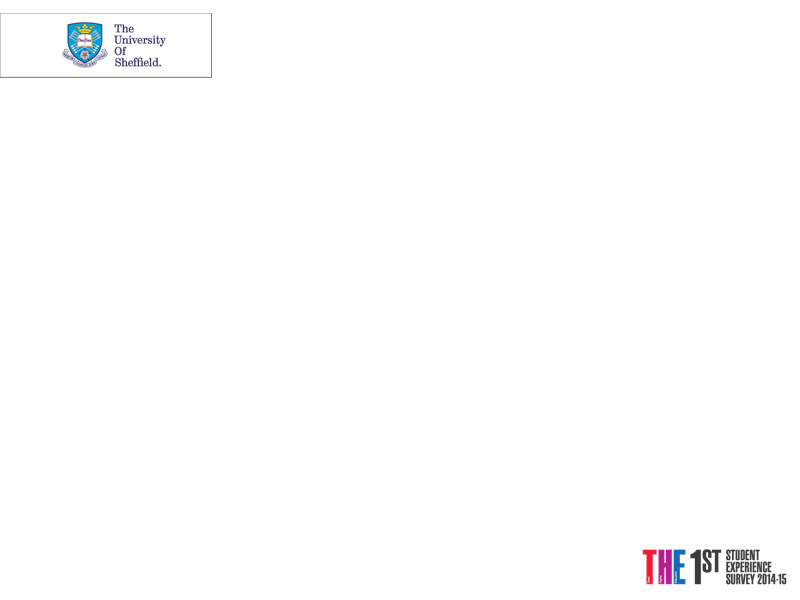 What do you expect in a good academic paragraph?
Durkheim (1933) suggests that deviance exists because actions from those outside the norm “shock the collective conscience” (p. 38). In the case of female bodybuilders, pursuing their sport is seen as challenging the social distinction between masculinity and femininity. It is taken as a blatant attempt to defy the traditional notion of the female body (Aitchison, 2006). Unfortunately, female bodybuilders are often met with disapproval. From stares from fellow gym users to insensitive comments, female bodybuilders suffer from forms of opposition. Linda agreed wholeheartedly when I brought this up. “People talk about female athletes and they expect track stars and netballers,” she said. Chare (2004) labels the resistance of female bodybuilders against this cultural norm as the “radical politics of muscle”. The female bodybuilder’s physique strongly opposes the traditional female body and representation of femininity.
Student A (revised)
Brooke, (2017p.55-56 )
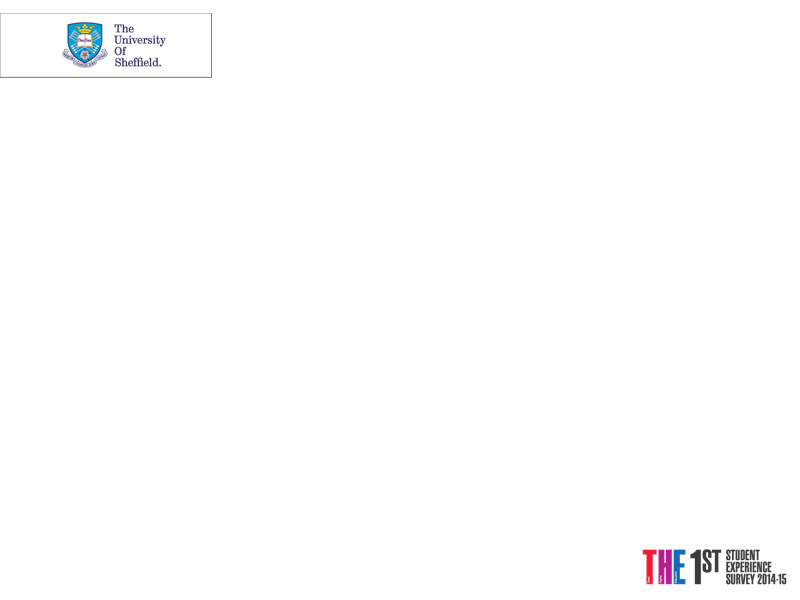 What do we expect in a good academic paragraph?
This paragraph uses both the literature and specific examples from context to create a cohesive academic paragraph.
As opposed to
Paragraphs which  engage with academic literature but fail to relate the quotes to the relevant context. (What is the point of all these quotes?)

Paragraphs which explains the relevant context but fail to engage with the literature. The examples are too specific and anecdotal. (Can you back this up with evidence?)
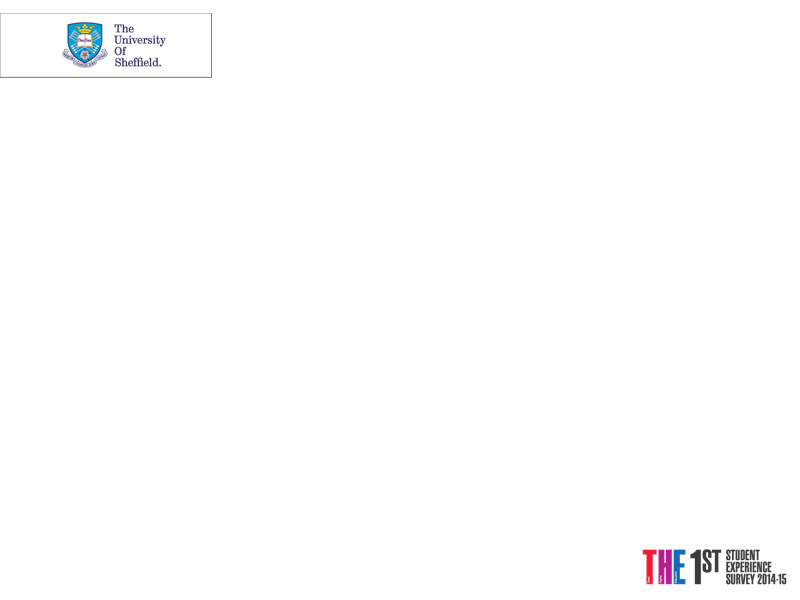 Semantic Profiles
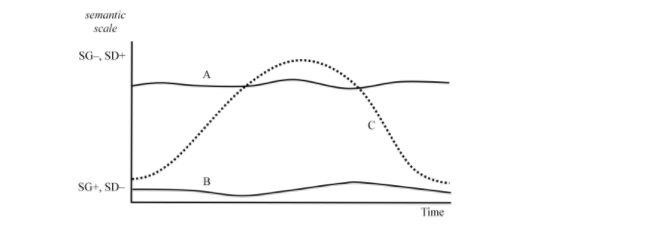 Figure 1. Semantic Profiles (Maton, 2014 p.38).
Line A-> Academic Literature
Line B -> Specific Context
Line C -> Specific Context + Academic Literature
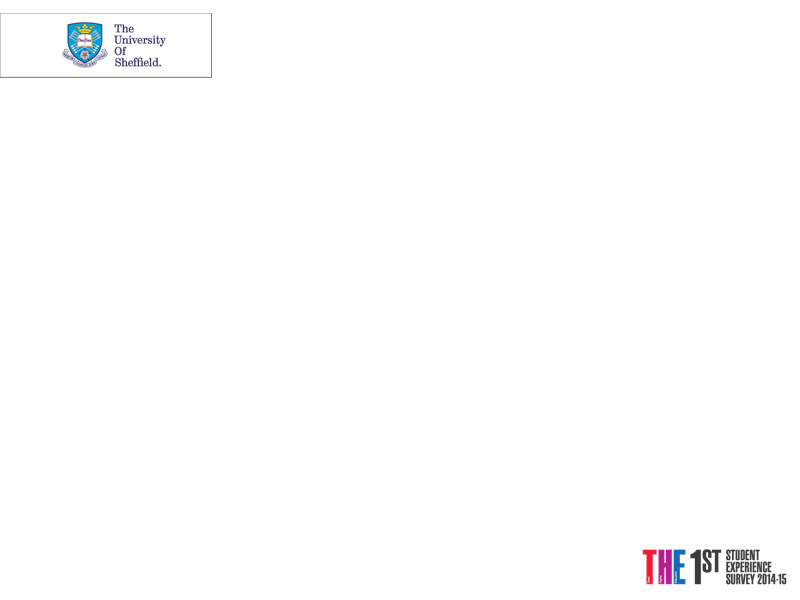 How can LCT help us identify what we want students to produce?
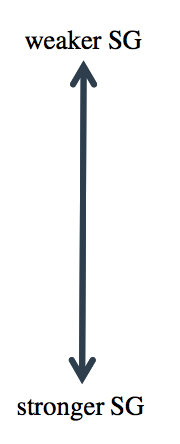 Semantic Gravity 


Degree of context-dependence of meaning, it can be stronger (+) 
or weaker (-)  along a range of strengths 
weaker = less context-dependent 
stronger = more context-dependent




Example one Revolution (SG-) / Industrial revolution (SG+)
Example two  Solution (SG-) / homogenous mixture of two or more substances
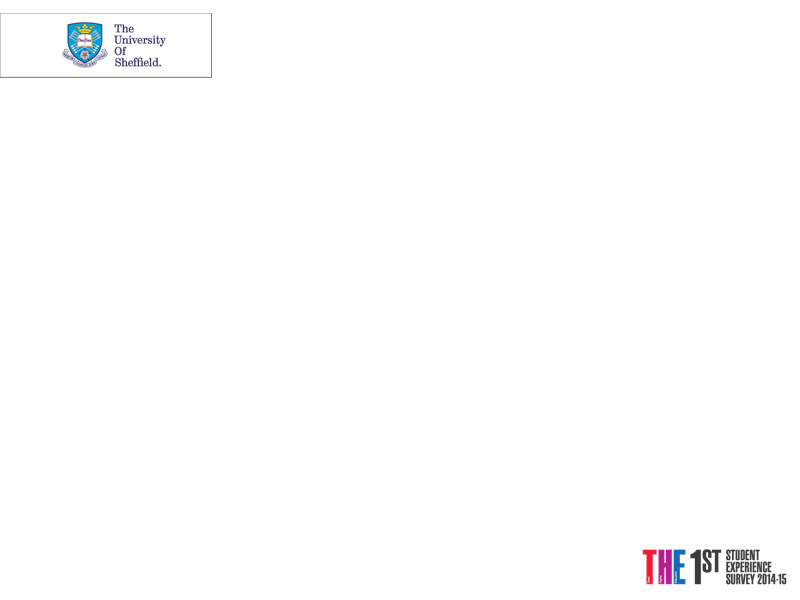 How can LCT help us identify what we want students to produce?
Semantic Gravity

strengthening semantic gravity – e.g. moving down from 
abstract concept to concrete examples

 

• weakening semantic gravity  – e.g. moving up from 
concrete examples to more abstract ideas
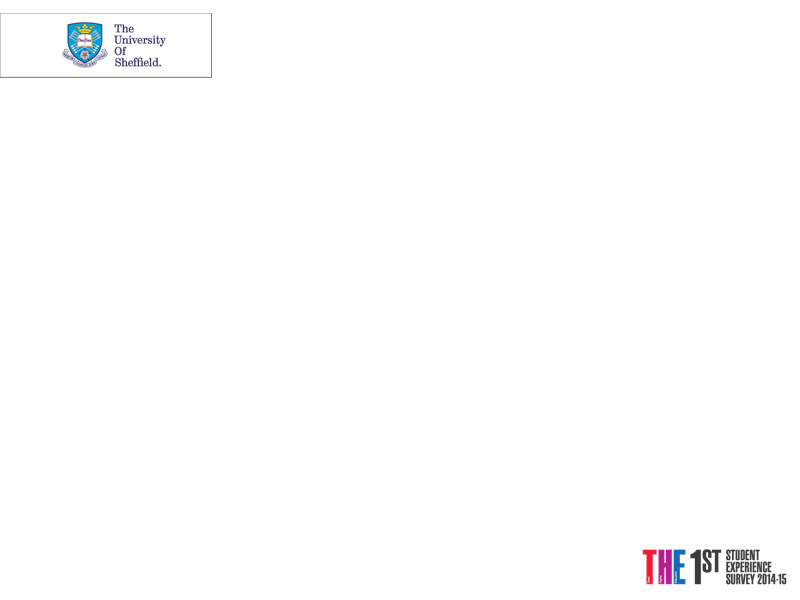 How can LCT help us identify what we want students to produce?
Semantic Gravity 


Degree of complexity in meaning , it can be stronger (+) along a range of strengths 

weaker = less meaning is condensed 
stronger = more meaning is condensed




Example  Gold as the shiny metal used in jewellery / Au
SD-
SD+
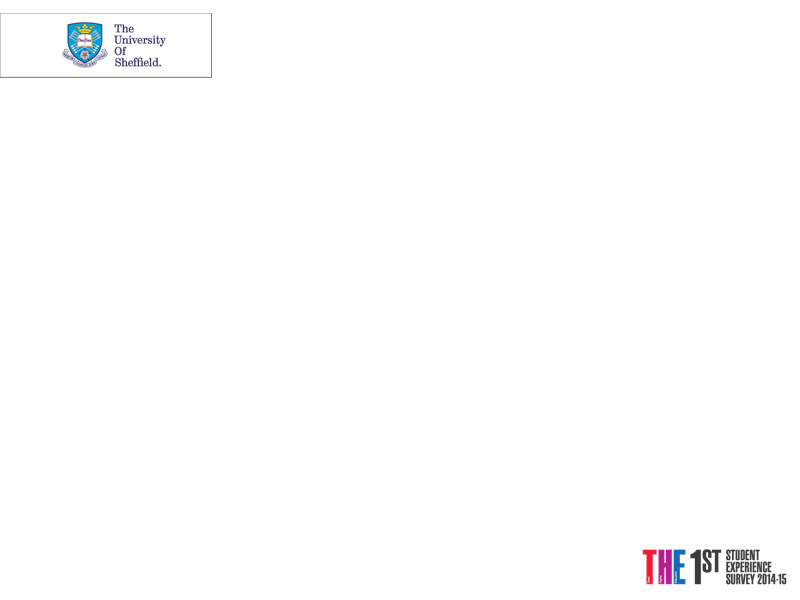 How can LCT help us identify what we want students to produce?
Semantic Density

Degree of complexity in meaning 

weakening semantic density
 e.g. ‘unpacking’ a dense concept by
putting it into everyday language

• strengthening semantic density
e.g. taking a lengthy description and
‘packing it up’ into a symbol or
technical term
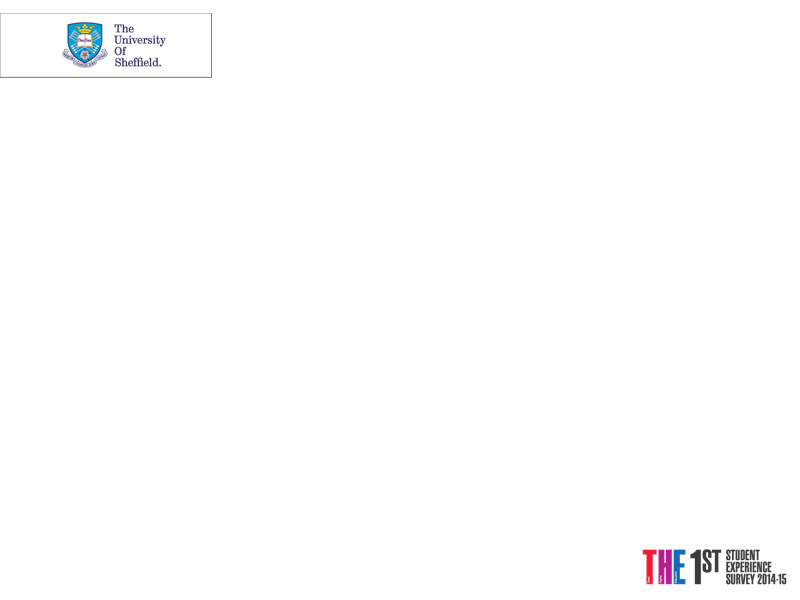 How can LCT help us identify what we want students to produce?
The Semantic Dimension
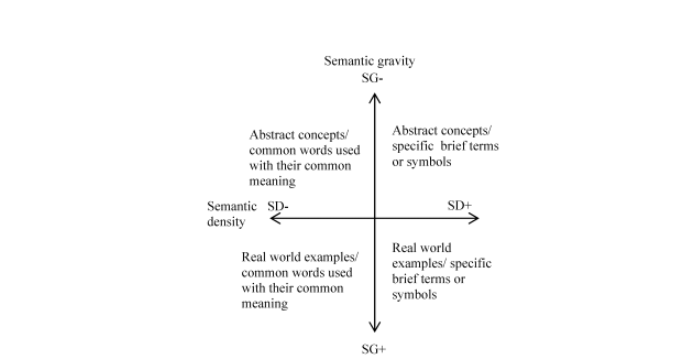 Figure 4. The relationship between SG & SD (Maton, 2011 as cited in Blackie, 2014 p. 464)
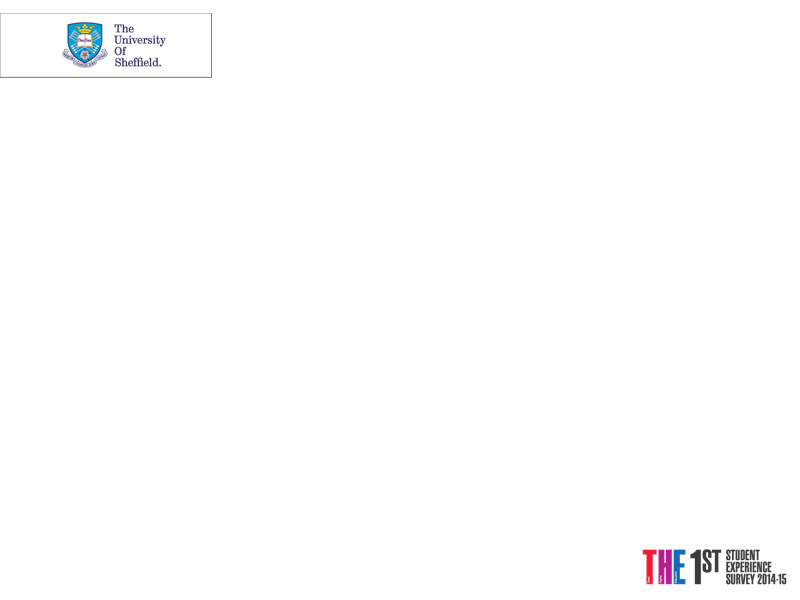 The Semantic Dimension: Unpacking and Repacking
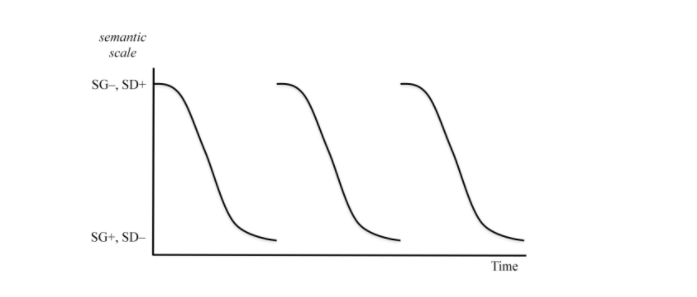 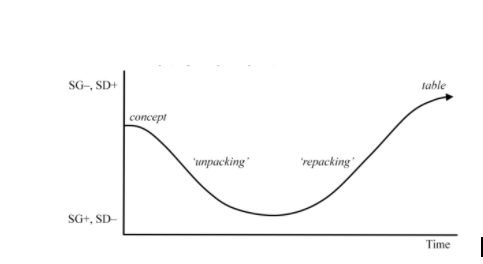 Figure 2. Unpacking (Maton, 2014 p. 40)
Figure 3.Repacking (Maton, 2014 p.41)
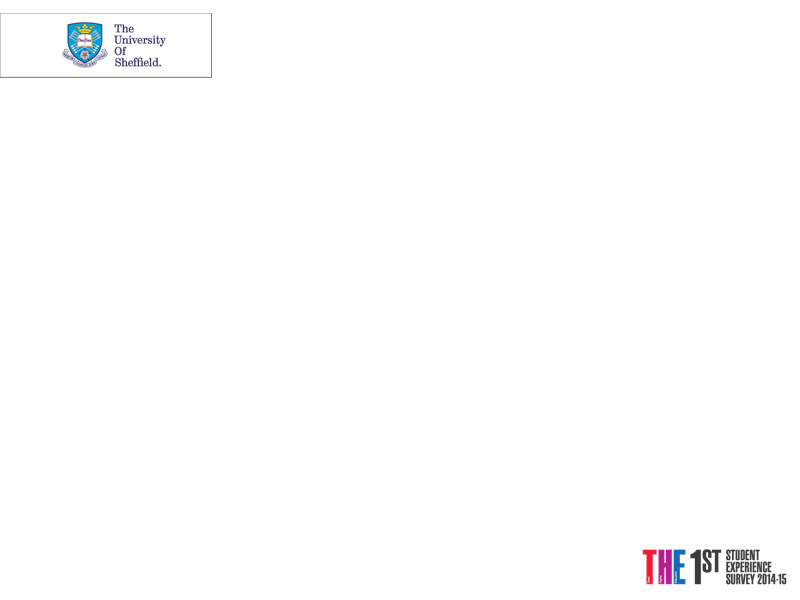 How do we use  LCT to explain what we want? - Practical Activities
Brooke (2017) designs an instructional model to facilitate gravity waving.
Brooke (2017)  reports positive results, although he acknowledges the complexity of LCT he argues that students engaged with it and gave a very good feedback overall.
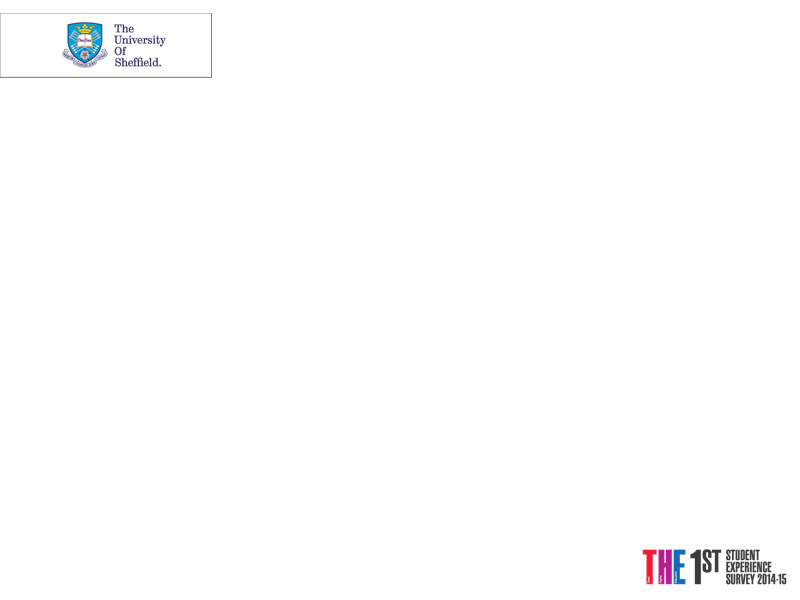 How do we use  LCT to explain what we want? - Practical Activities
Ingold & O'Sullivan (2017)

Example texts are given. 
Both ideas & language can be explored
Students are given different semantic graphs and decide which one represent each paragraph.
Cut out key noun groups from example paragraphs. Students place them on graph axes
 Students construct the waves
Students write their own paragraph following the template
Students cut up the key nouns/ NPs from their own paragraph and give them to another group who tries to place them in the graph axes
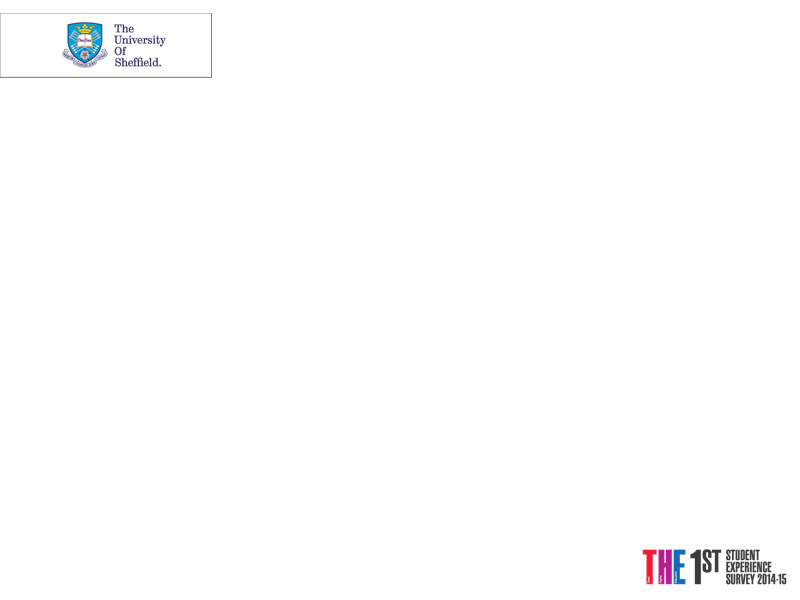 How do we use  LCT to explain what we want? - Practical Activities – Semantic Gravity
What does it look like in my classroom? - Structure
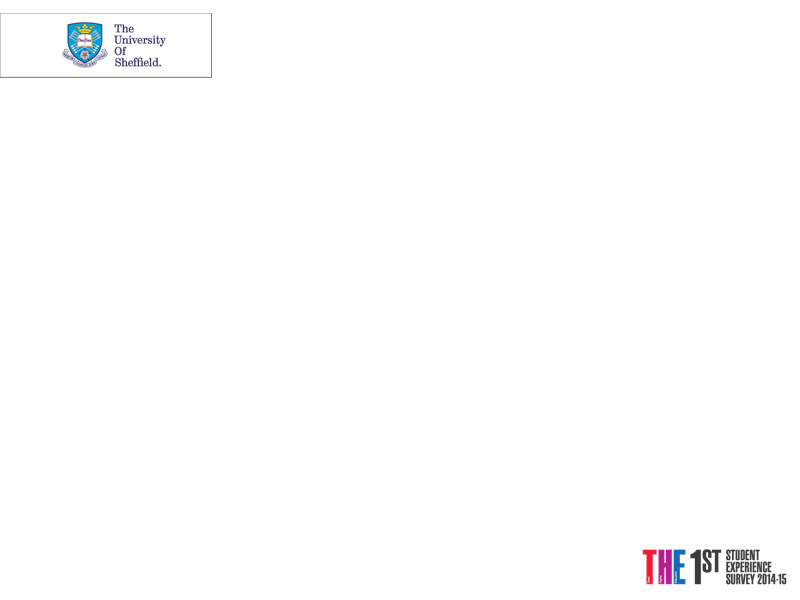 How do we use  LCT to explain what we want? - Practical Activities Semantic Gravity
What does it look like in my classroom? – Structure
Academic Literature
Academic Literature
Example specific to your context
Example specific to your context
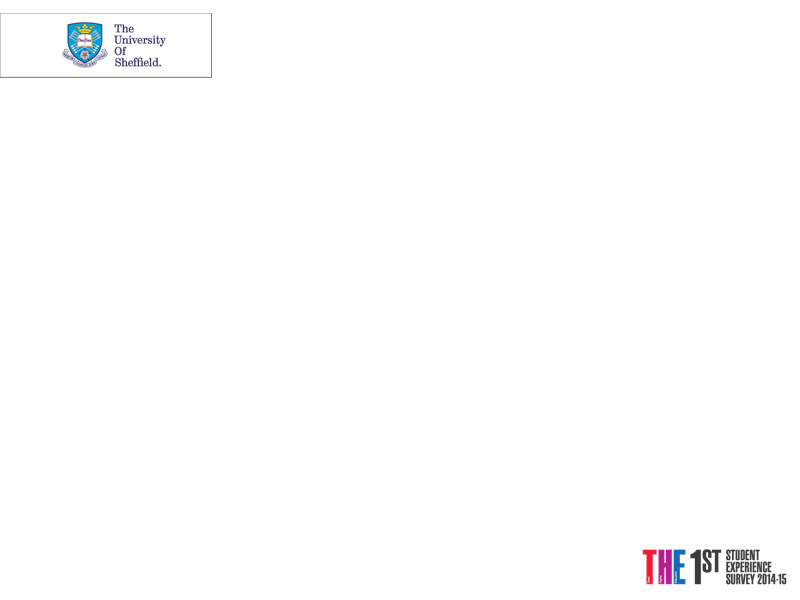 How do we use  LCT to explain what we want? - Practical Activities Semantic Gravity
What does it look like in my classroom? - Blank model
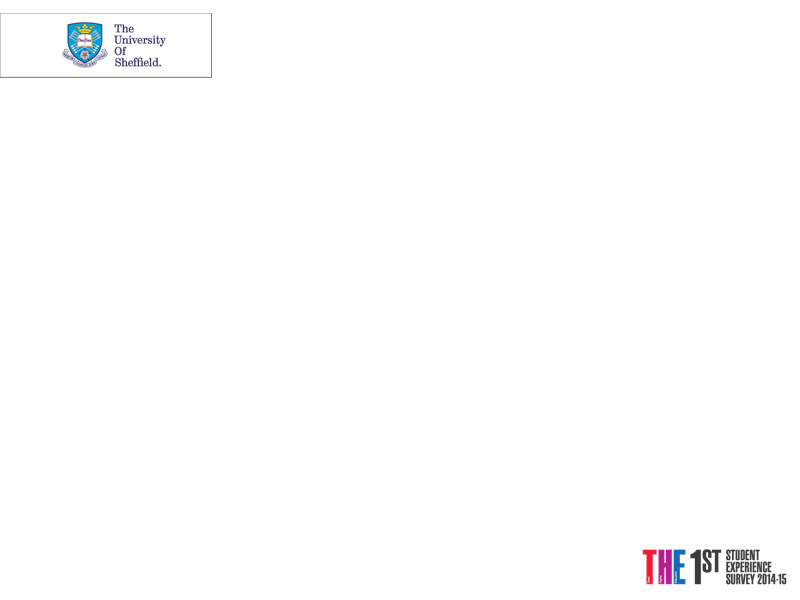 How do we use  LCT to explain what we want? - Practical Activities – Semantic Density
What does it look like in my classroom? – Language 
                Nominalization 

Recognizing Nominalization

Regular but brief communication with the sales forces in the field is essential.



It is essential to communicate regularly but briefly with the sales force in the field.
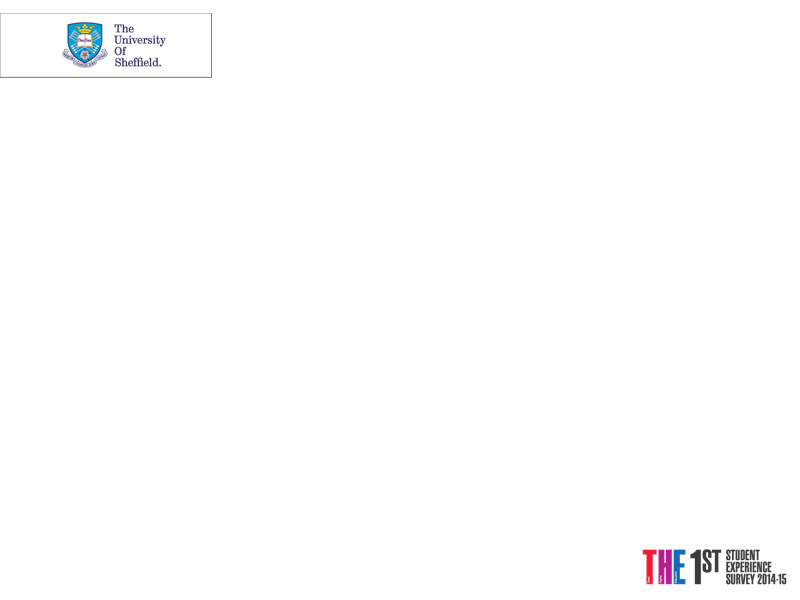 How do we use  LCT to explain what we want? - Practical Activities - Semantic Density
What does it look like in my classroom? – Language 
                Nominalization 

Practice -> What do you need to change? 

Researchers have to judge how valid and reliable the web sites are.

Researchers have to judge the validity and reliability of the web sites.
Researchers have to judge how valid and reliable the web sites are.
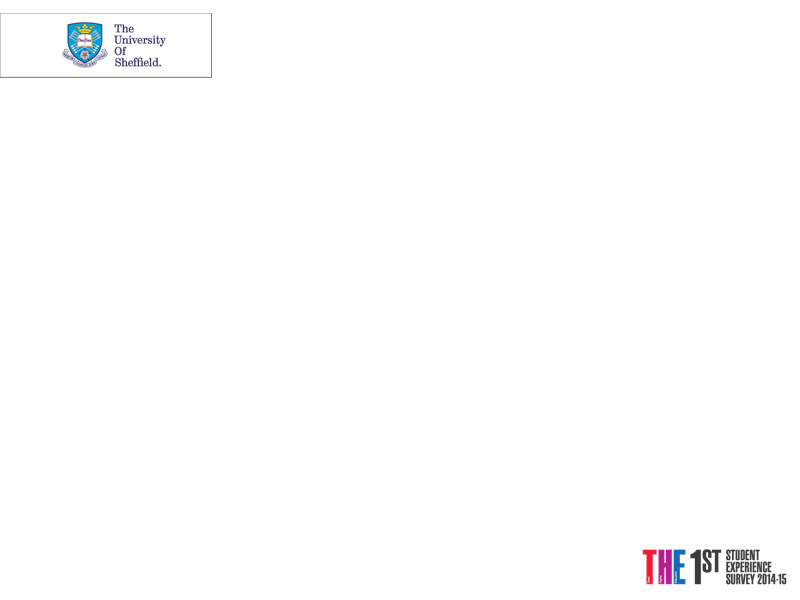 How do we use  LCT to explain what we want? - Practical Activities - Semantic Density
What does it look like in my classroom? – Language
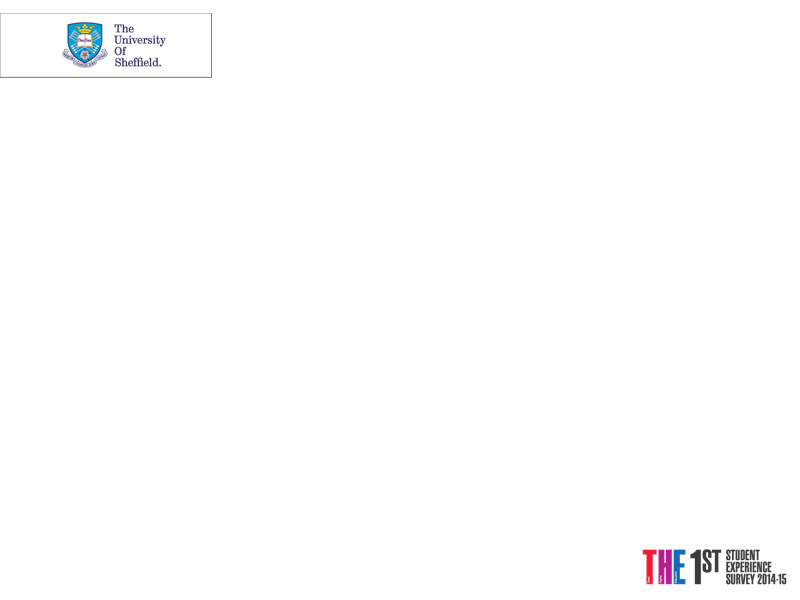 How do we use  LCT to explain what we want? - Practical Activities
What does it look like in my classroom? – Language 
      A helping hand
‘But how do I refer to my sources?’ ->  Manchester Phrasebank.
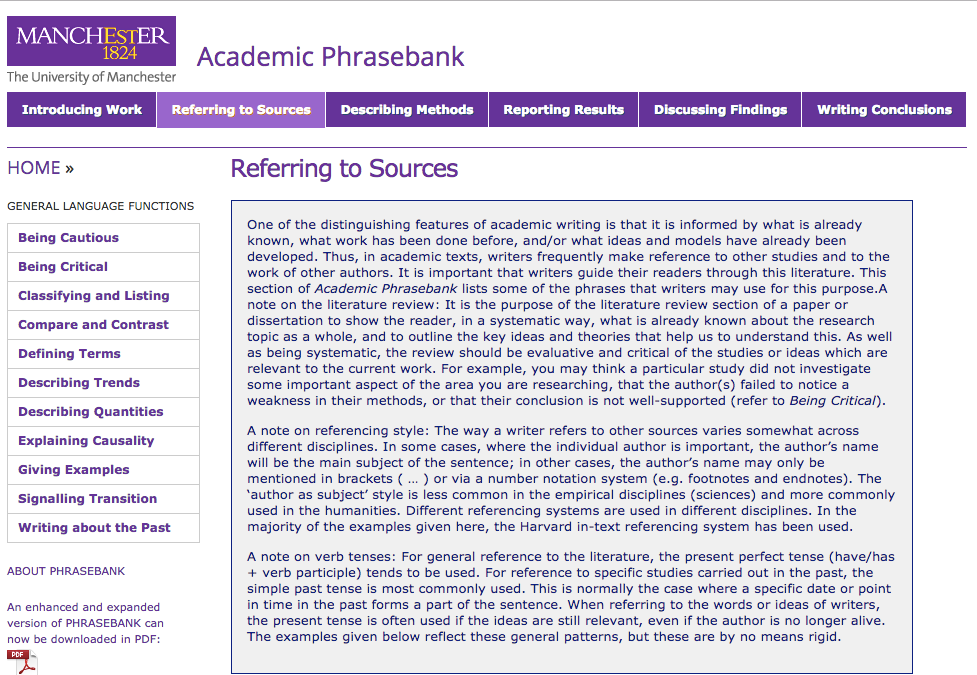 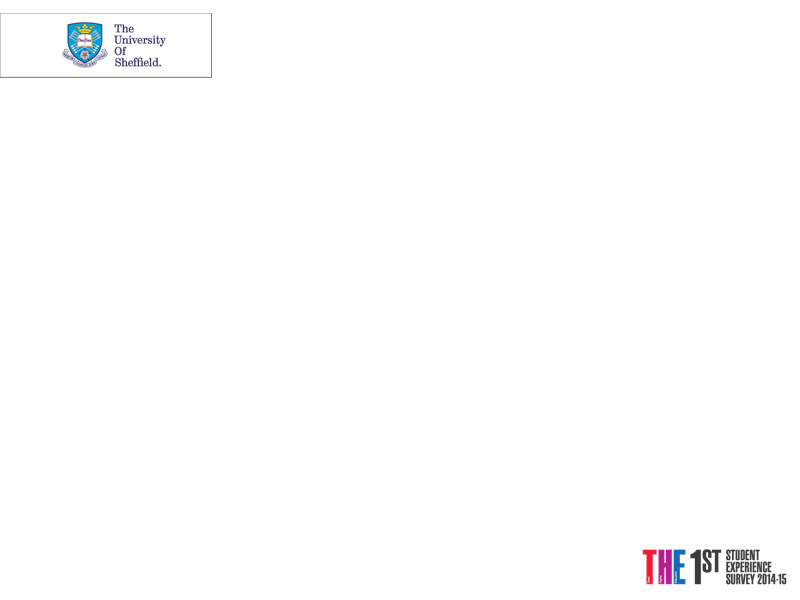 How do we use  LCT to explain what we want? - Practical Activities
What does it look like in my classroom? – Language 
      A helping hand
‘How do I know if my language is academic?’ – expresso text analysis
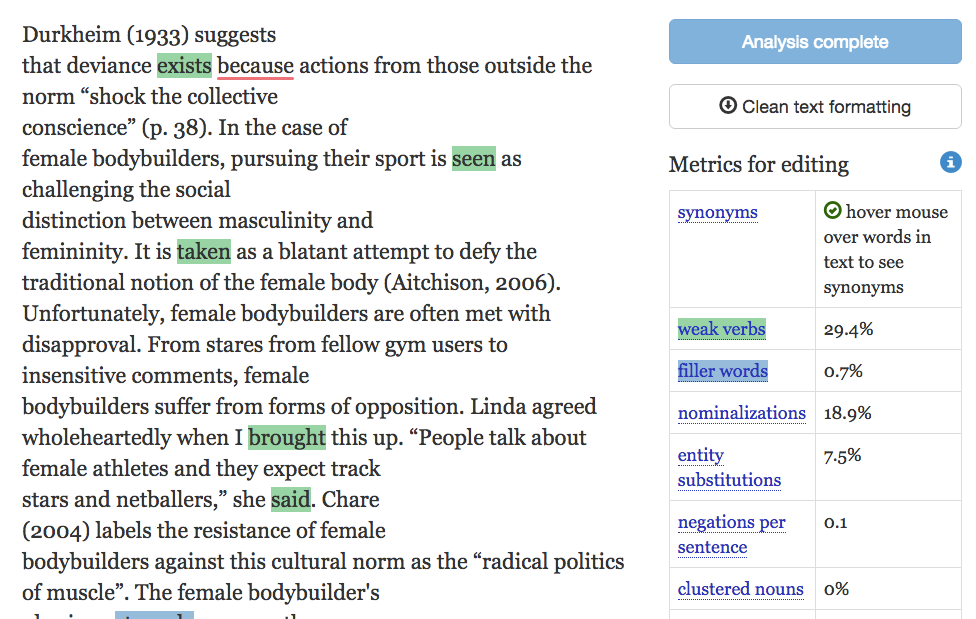 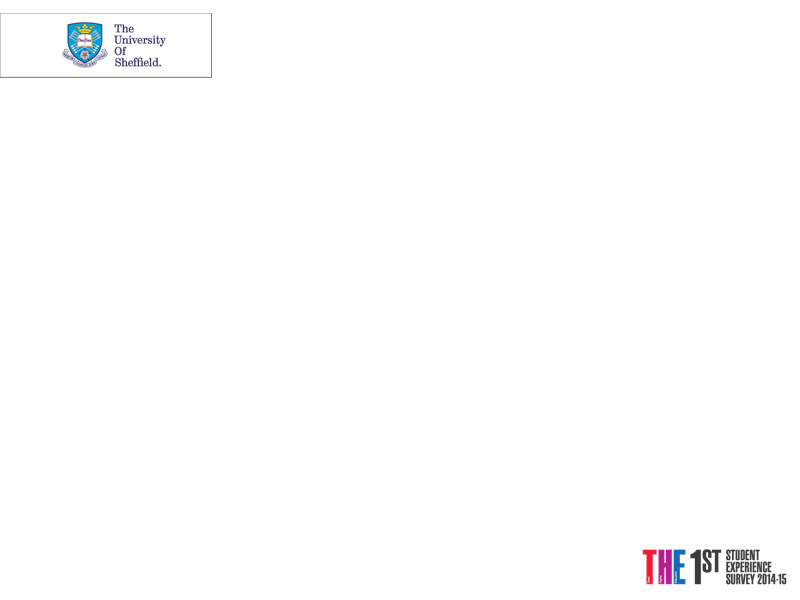 What is next?
LCT is becoming increasingly popular
Active online community
LCT webpage
Roundtables 
Legitimation Code Theory Journal recently founded (Maton, 2017)
It can be combined with other theories, methods or approaches (SFL)
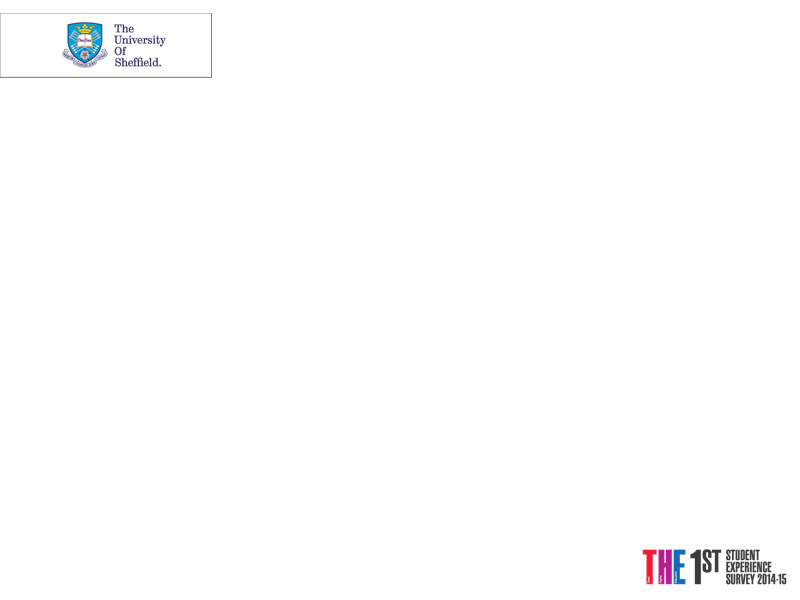 Bibliography
Brooke (2017) Using semantic waves to guide students throughout the research process: from adopting a stance to sound cohesive academic writing. Asian Journal of the Scholarship of Teaching and Learning. Vol 7 Issue 1. 
	Gillet, A. 2015. Features of academic writing: complexity. [online] Available at: http://www.uefap.com/writing/feature/complex.htm#mod [Accessed 20 April 2015].
	Ingold& O'Sullivan (2017) Riding the waves to academic success. English for academic purposes. Vol.26 Issue 2
	Maton (2017) Personal Correspondence. 
	Maton (2014) Knowledge and knowers: towards a realist
sociology of education. Routledge, 2014, 244 pp, ISBN: 978-0-415-47999-8 (hbk)
	Maton, K. (2014) Building powerful knowledge: The significance of semantic waves, in Rata, E. & Barrett, B. (eds) Knowledge and the Future of the Curriculum: International studies in social realism, London: Palgrave Macmillan
	Maton, K. (2013) Making semantic waves: A key to cumulative knowledge-building, Linguistics and Education, 24(1): 8-22.
	Paterson, K. 2013. Oxford Grammar for EAP. Oxford: Oxford University Press. p39.
	Queen Mary University of London. 2012. Nominalization. [online] Available at: http://aeo.sllf.qmul.ac.uk/Files/Nominalization/Nom%20LOC.html [Accessed 20 April 2015].
	Sowton, C. 2012. 50 Steps to improving your academic writing. Reading: Garnet Publishing Ltd. p.101.
Subject Centre for Languages, Linguistics and Area Studies Materials Bank. nd. Using noun phrases instead of clauses. [online] Available at: https://www.llas.ac.uk//materialsbank/mb063/eap/05/vs70402.htm [Accessed 23 April 2015].
	Vandiver,  D. M. & J. A. Walsh. 2010.  Assessing autonomous learning in research methods courses: Implementing the student-driven research project.  Active Learning in Higher Education 11/1. pp 31 – 42. in Queen Mary University of London. 2012. Noun Phrases. [online] Available at: http://aeo.sllf.qmul.ac.uk/Files/NounPhrases/Noun%20Phrases.html [Accessed 20 April 2015].
To 
Discover
And
Understand.